Педагогический проект «Приобщение детей к истокам русской культуры через народные игры»
Автор проекта:
Яковлева Т.Ю.
Воспитатель МБДОУ д/с«Сибирячок»
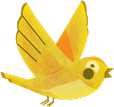 Актуальность темы
Игра — уникальный феномен общечеловеческой культуры. Ребёнок получает через игру разнообразную информацию о мире и о себе от взрослых и сверстников. Играя, ребёнок познаёт окружающий его мир. В современном мире, компьютерные игры отодвинули на второй план игры подвижные, хороводные, тем более народные.     А именно в подвижной игре ребенок  укрепляет свои мускулы, улучшает восприятие, овладевает новыми умениями, освобождается от избытка энергии, испытывает различные решения своих проблем, учится общаться с другими людьми.     Мне кажется, что наряду со знанием компьютера, ребёнку совсем не помешает иметь представление о русских народных играх, песнях. Народные игры -удивительно совершенные и ценные произведения народного творчества, которые создавались и оттачивались десятками поколений, вбирая в себя опыт целого народа. Они развивают ловкость, гибкость, силу, моторику, воспитывают навыки общения, с помощью них познаются этнические нормы. Кроме того, они совершенствуют все психические процессы - внимание, память, воображение.    Знакомя детей с народными играми, мы возрождаем добрую традицию, передаём опыт старшего поколения. В народной игре есть весь арсенал необходимых средств для формирования человека - гражданина своей страны.
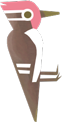 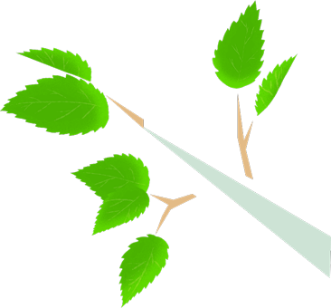 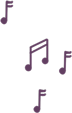 Заботливый садовник укрепляет корень, от мощности которого зависит жизнь растения на протяжении нескольких десятилетий, Так учитель должен заботиться о воспитании у своих детей чувства безграничной любви к Родине. (В.А. Сухомлинский)
Проблема     Мы родом из детства, а основной вид деятельности дошкольного детства – игра.       Игра в жизни ребёнка – это минуты радости, забавы, соревнования, она ведёт ребёнка по жизни. Игра – это самое великое чудо, изобретённое человеком.К сожалению, в наши дни способность к игре у многих людей глубоко погребена под грузом повседневных забот. По мнению многих психологов здоровым может быть назван только тот человек, кто с равным удовольствием умеет не только работать, но также любить  и играть.   Наблюдение за играми современных детей показывает, что процессы, происходящие в мире взрослых, не обошли стороной и детское сообщество. В настоящее время детская игровая культура во многом утрачена. Игры детей зачастую однообразны, а иногда это просто копирование   западных мультфильмов, различных  телевизионных программ.     Необходимость   приобщения   молодого   поколения   к   национальной культуре трактуется народной мудростью: наше сегодня, как никогда наше прошлое, также творит традиции будущего. Что скажут о них наши потомки?И хочется надеяться, что уцелевшее, та «старина», которая осталась жить в танцах,   играх,   песнях,   воспоминаниях,  сохранится   для   потомков.   И молодому поколению будет легче разобраться во всём и выбрать нужные ориентиры для воспитания своих детей, ориентиры, которые помогут любить Родину - такой, какая она есть.
Цель проекта: формирование и систематизация знаний и представлений детей о культуре, традициях и обычаях русского народа через русскую народную подвижную игру; дать детям возможность прикоснуться к богатейшему наследию русской народной культуры.   Задачи проекта:	Познакомить  с русским народным фольклором и обучить разнообразным правилам подвижных народных игр.	Развить   физические   качества   –   быстроту,  ловкость,   выносливость   в народных играх. 	Воспитать культуру общения со сверстниками, интерес и любовь к русской национальной   культуре,   народному   творчеству,   обычаям,   традициям, обрядам, к народным играм.	Привлечь родителей в воспитательно-образовательный процесс через проведение русских народных подвижных игр, знакомство с календарными праздниками, их обычаями и традициями.
Этапы:Организационный.	Подборка народных игр в соответствии с возрастом детей.	Создание условий для проведения игр в  группах (эстетическое оформление физкультурных уголков, рациональность расположения спортивного инвентаря и игрового материала).	Создание развивающей среды в группе(изготовление масок для игр);	Создание в группе мини – музея «Русская изба», привлечение родителей к предстоящей творческой работе.	Консультация родителей по теме: «Народные детские подвижные игры».
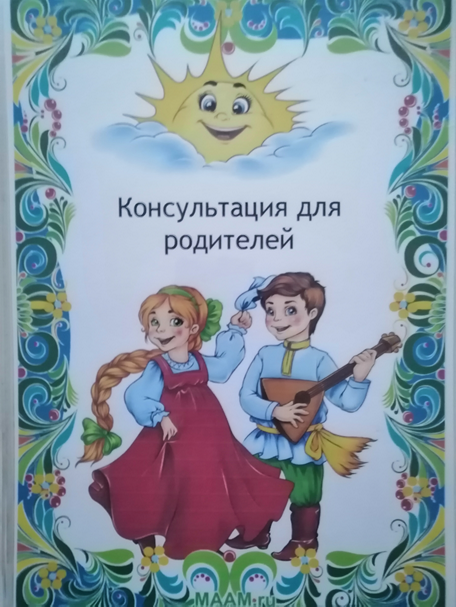 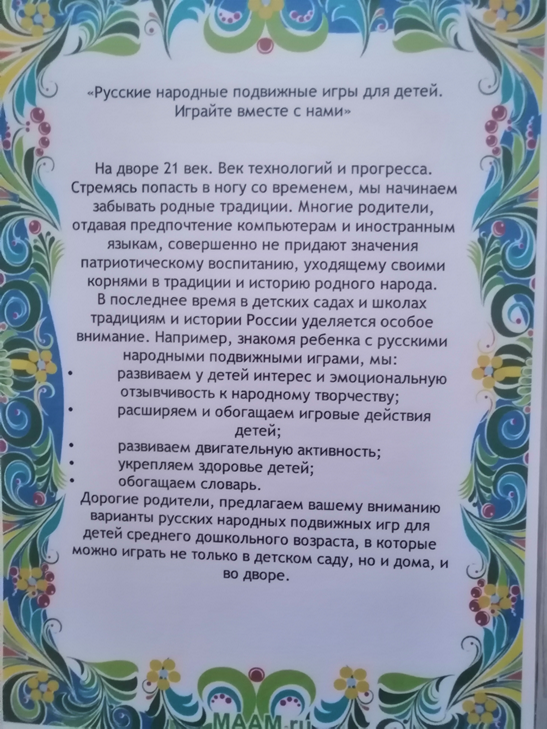 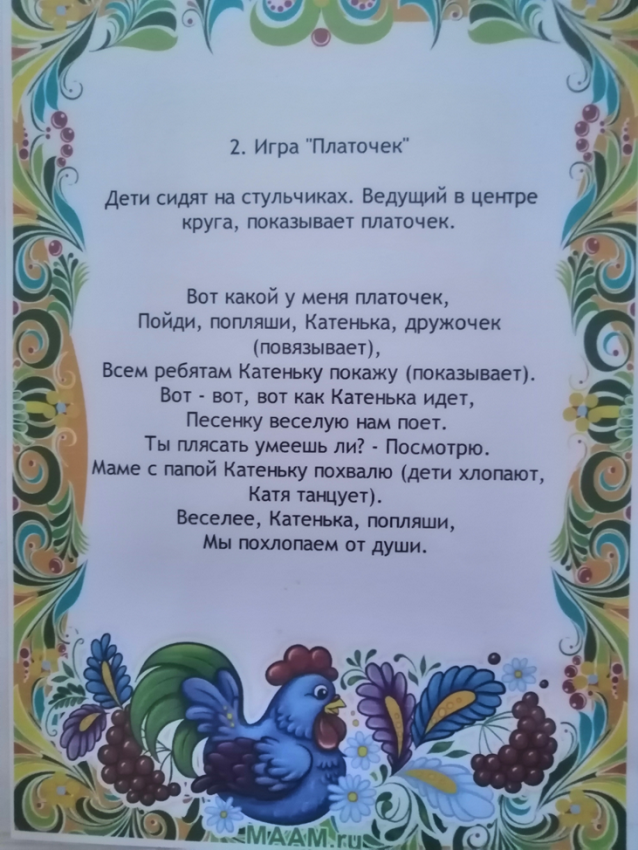 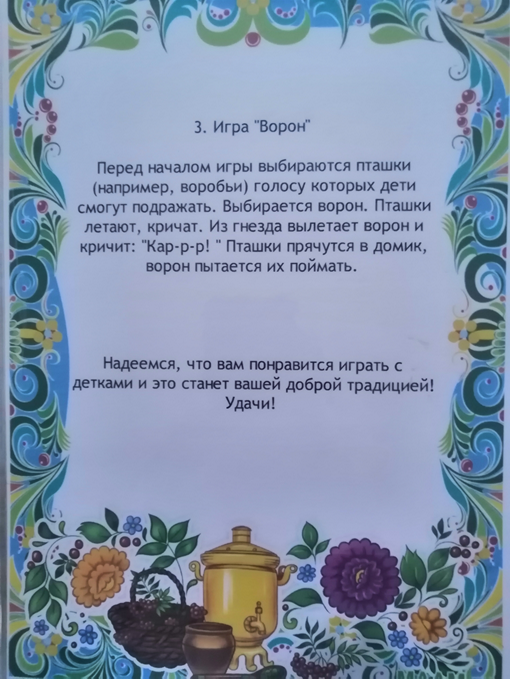 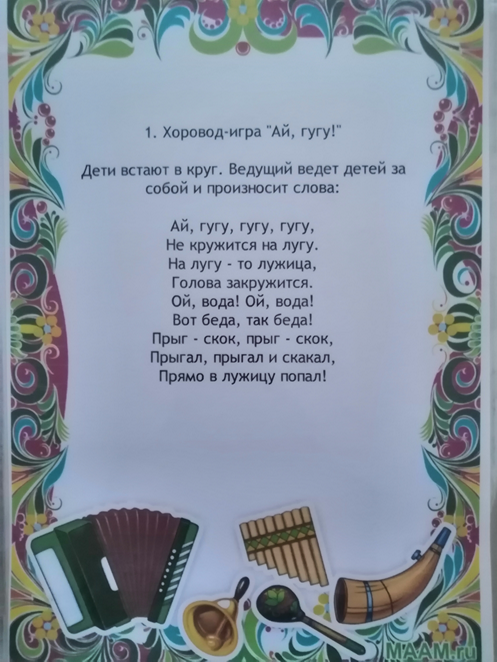 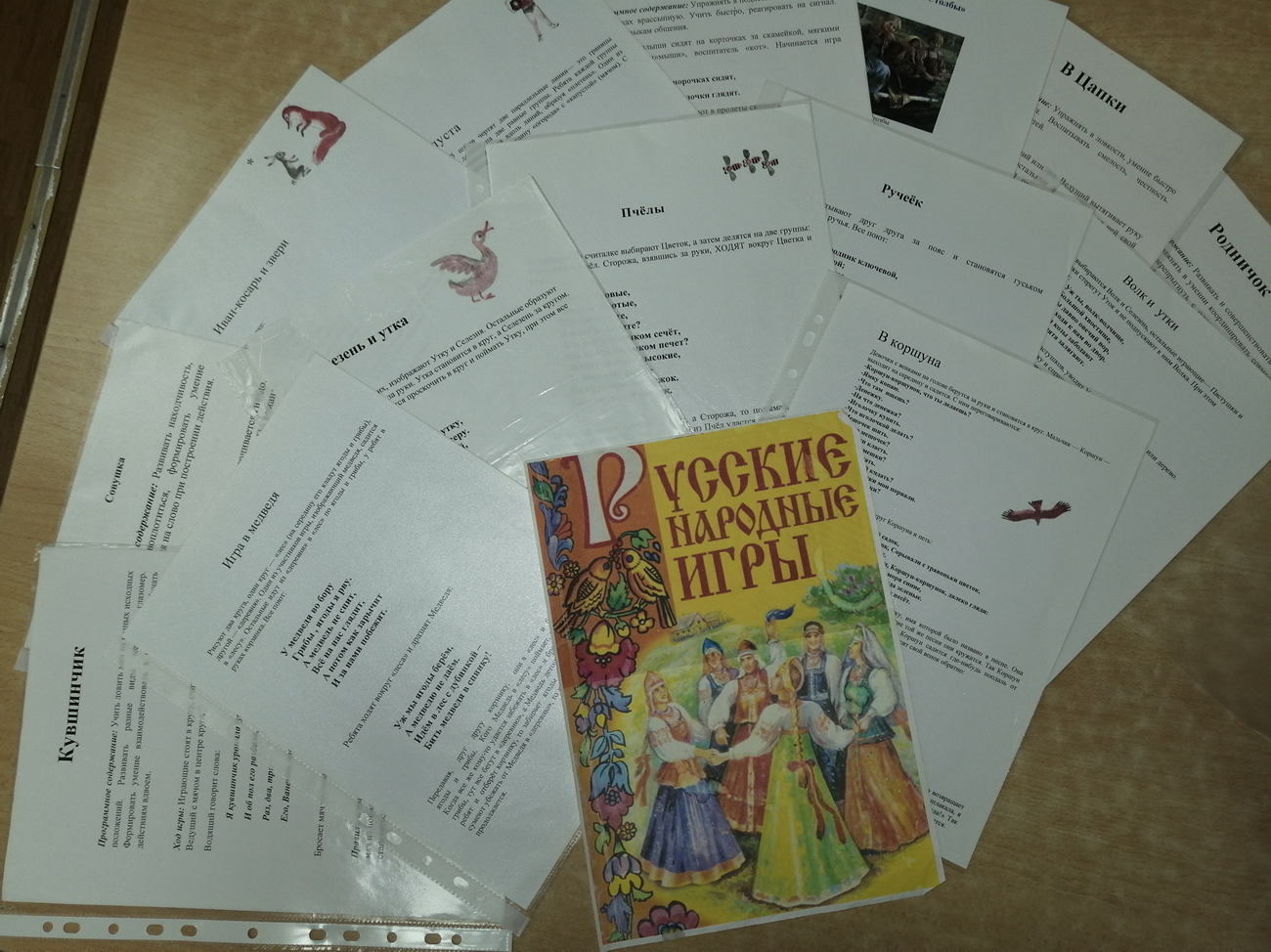 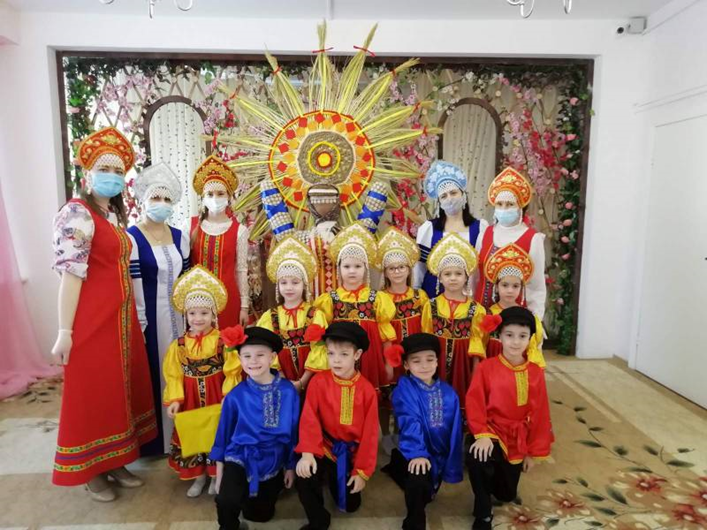 «МАСЛЕНИЦА»«Праздник русской печки»
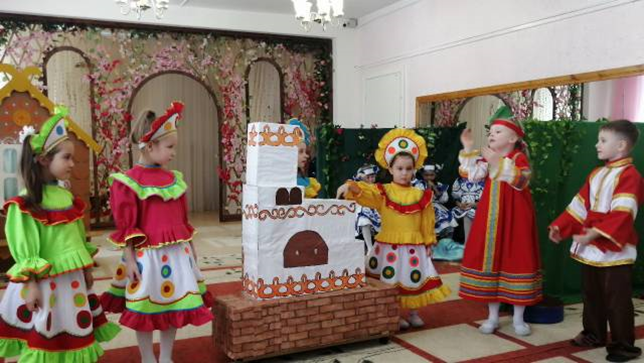 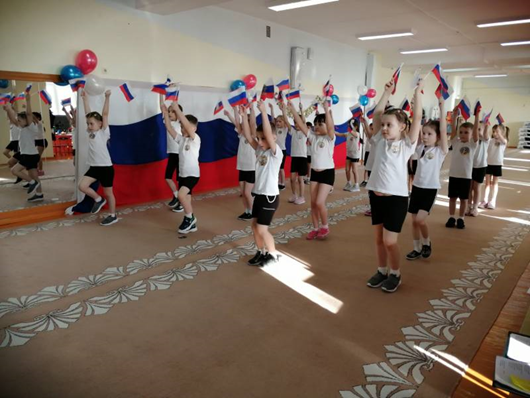 	Спортивный праздник ко Дню защитника Отечества.Русские народные игры с родителями
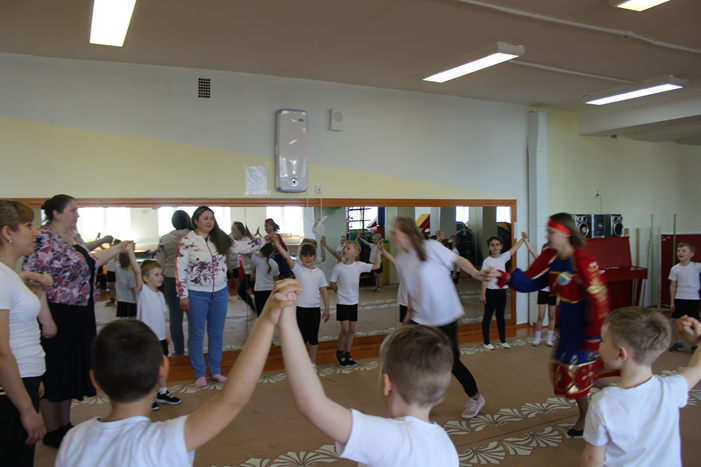 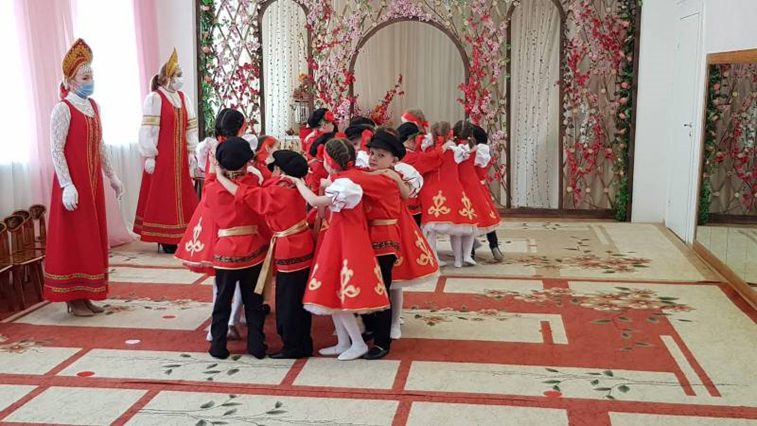 «Заплетайся плетень»«Дедушка Рожок»«Заря-заряница»
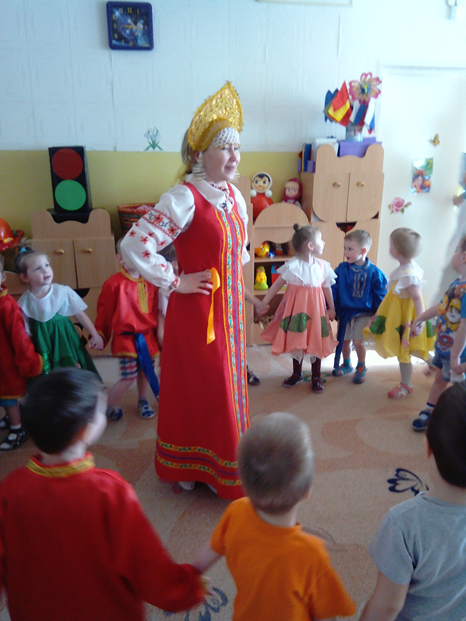 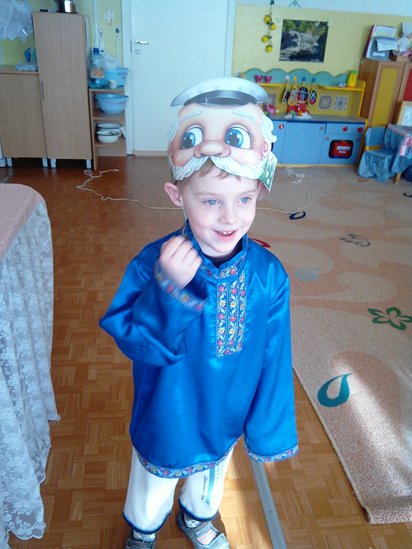 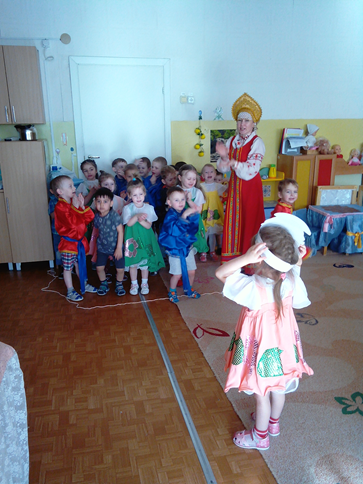 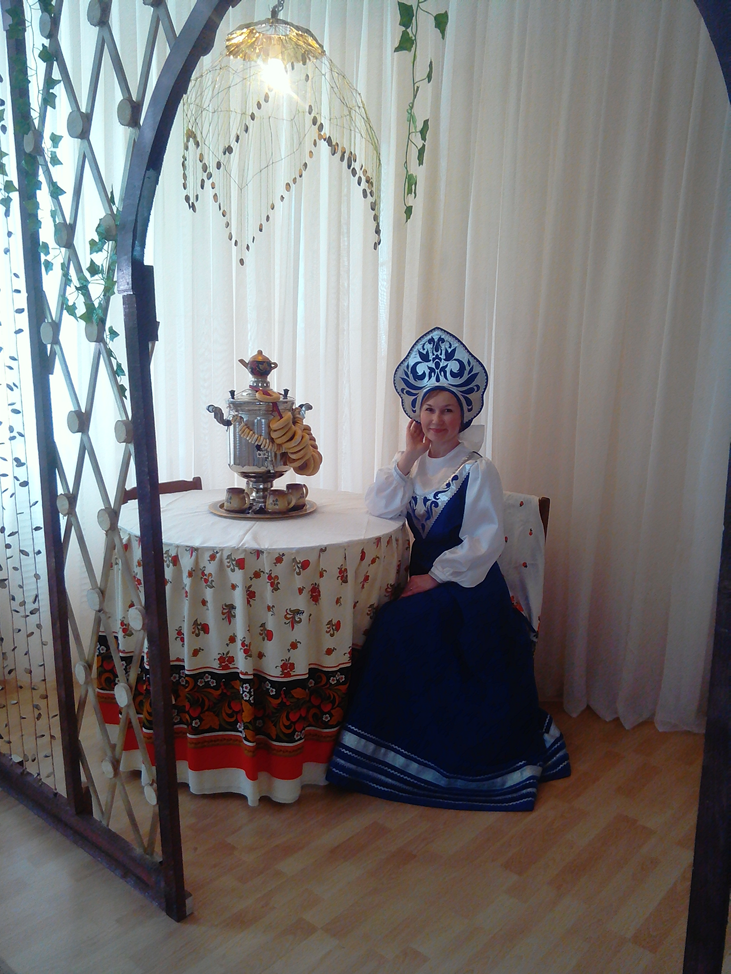 СПАСИБО ЗА ВНИМАНИЕ!